Úvod do hmotnostní spektrometrie
Zkráceno dle http://holcapek.upce.cz/teaching/01_Uvod.pdf
a
http://holcapek.upce.cz/teaching/Holcapek_EMSV_MS.pdf
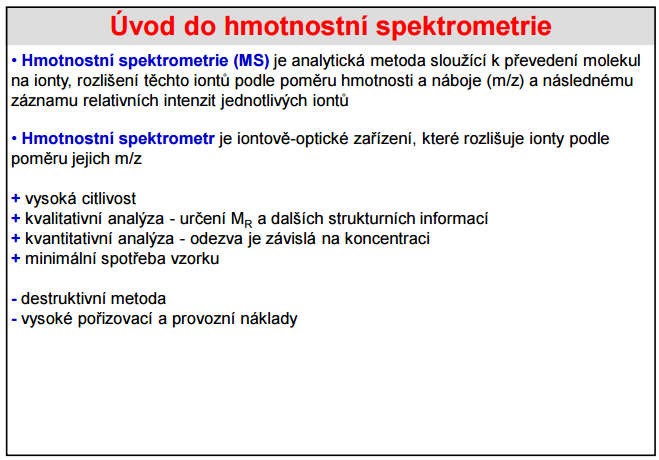 využívající
ý
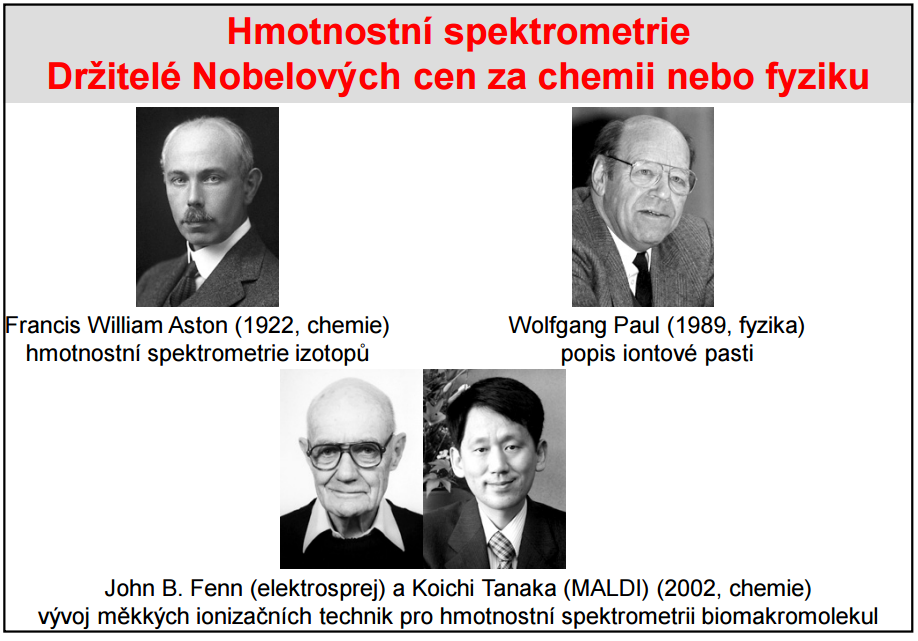 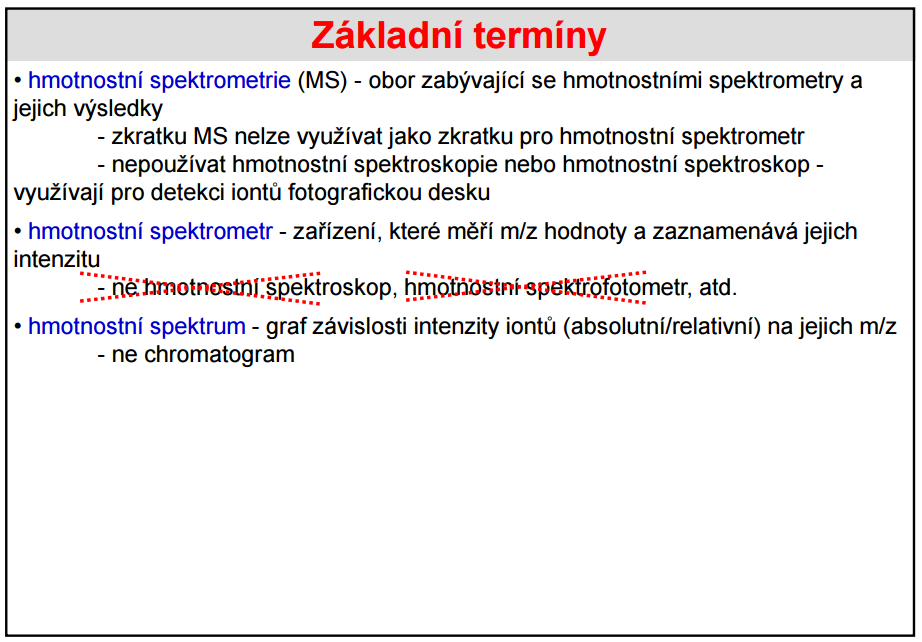 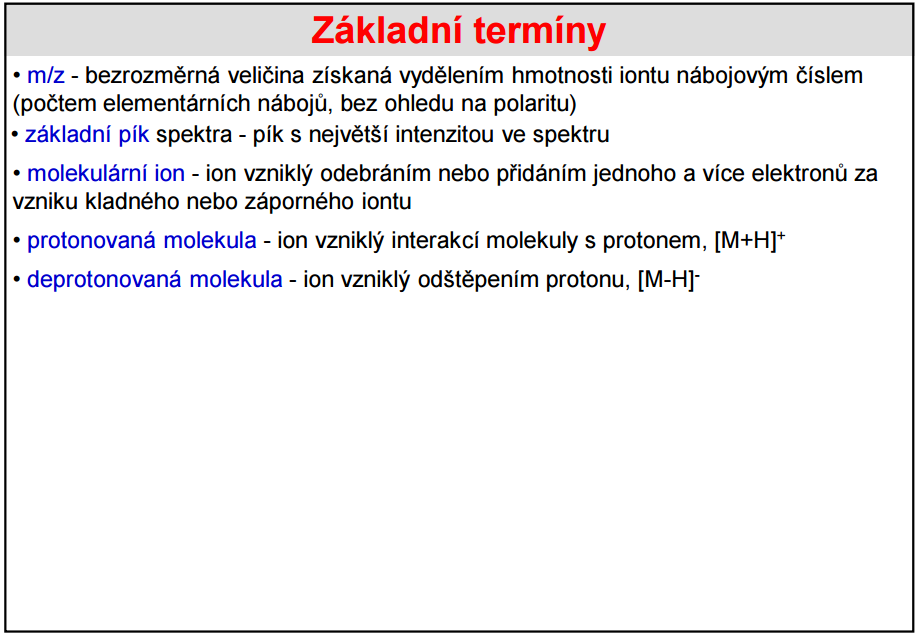 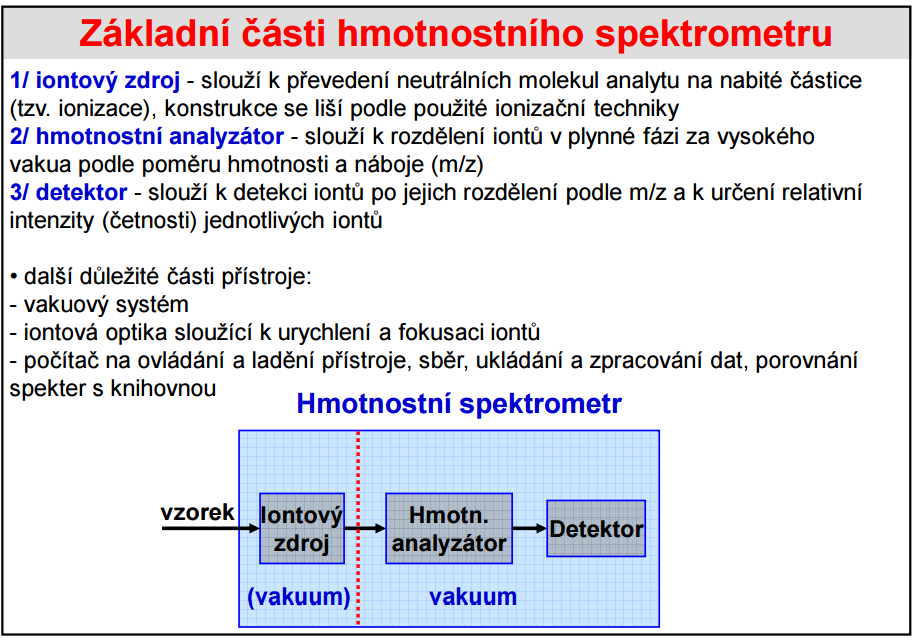 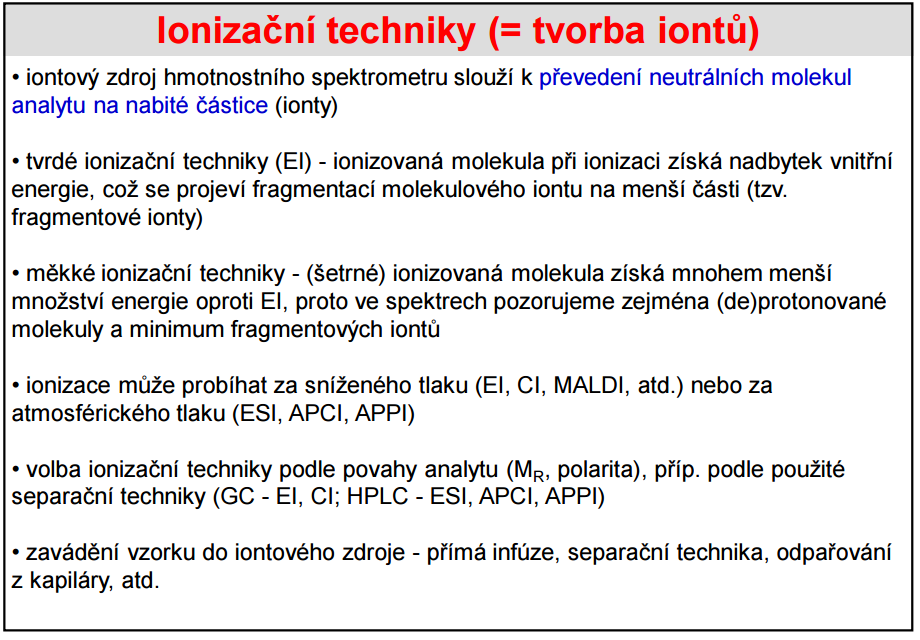 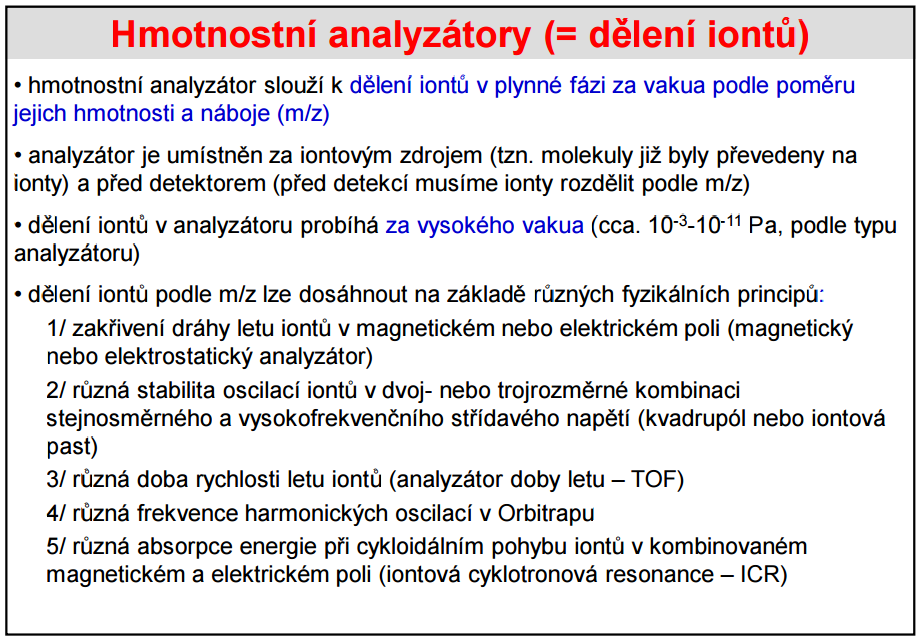 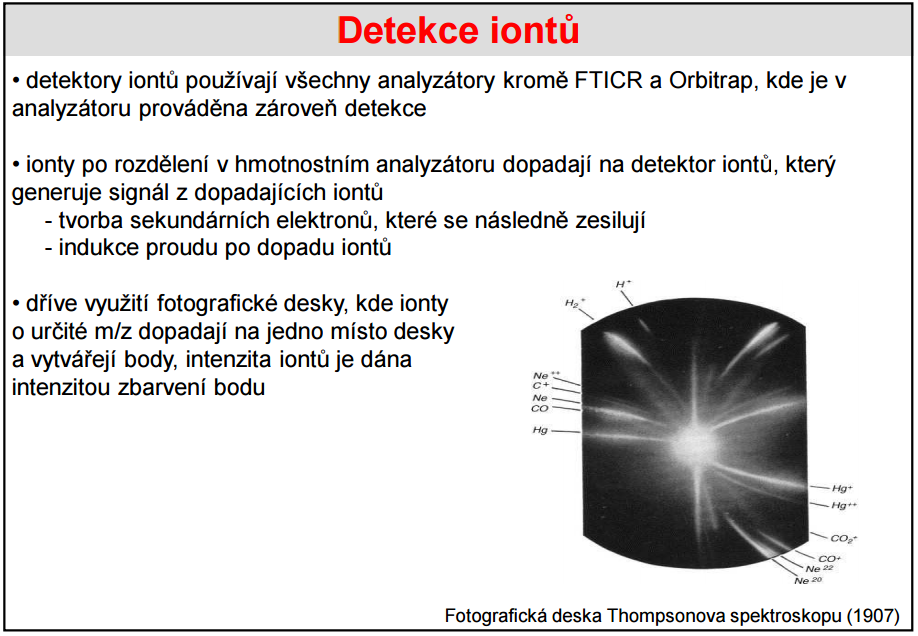 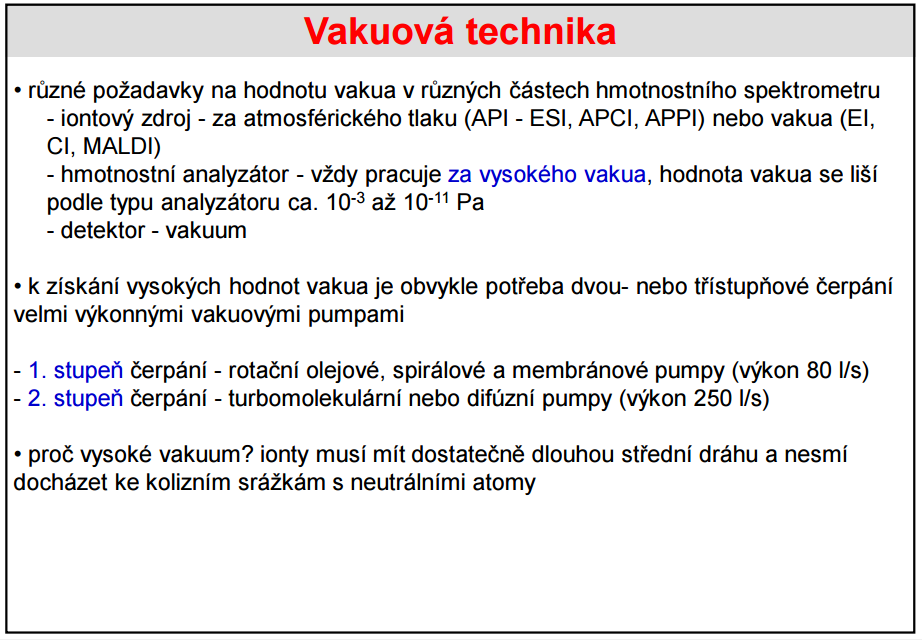 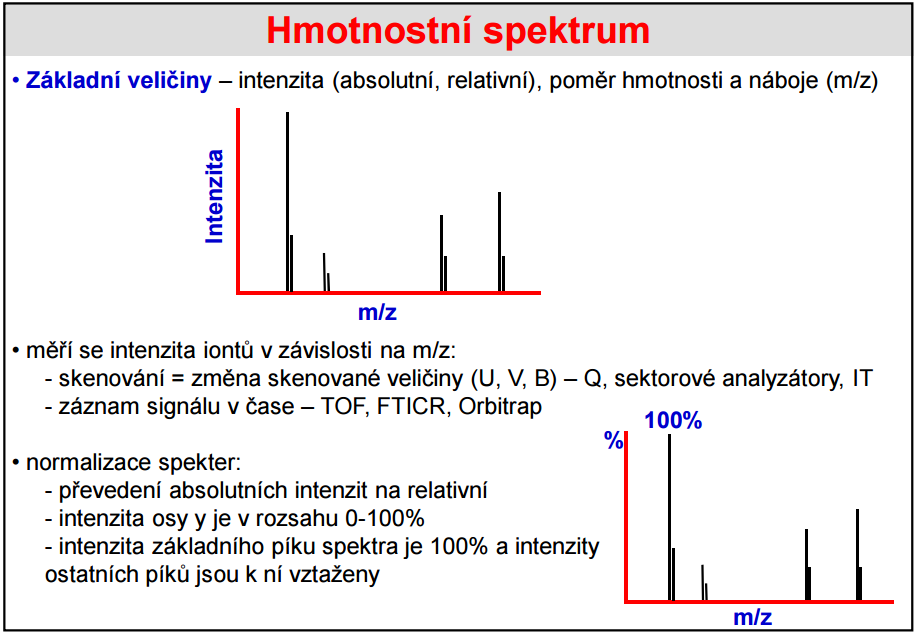 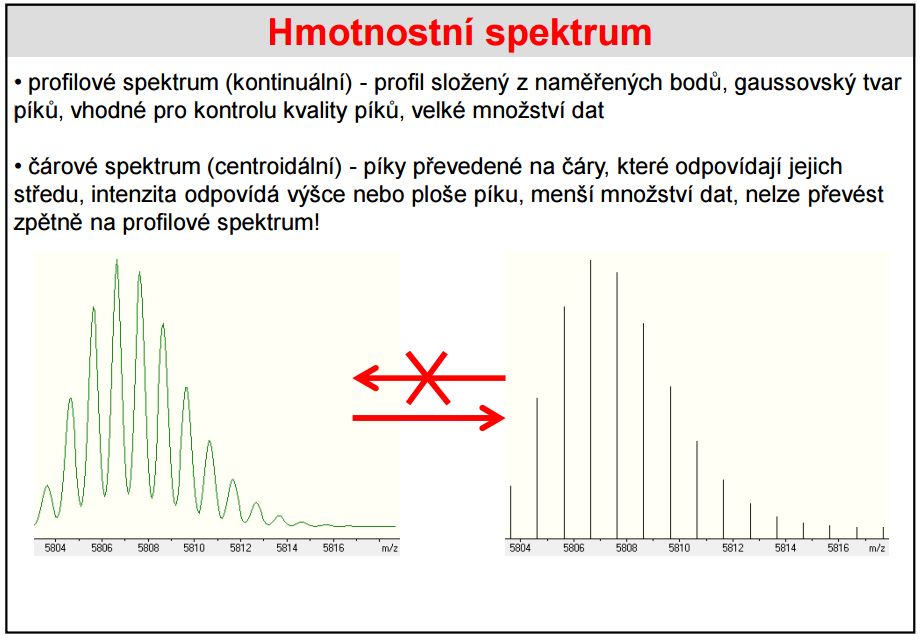 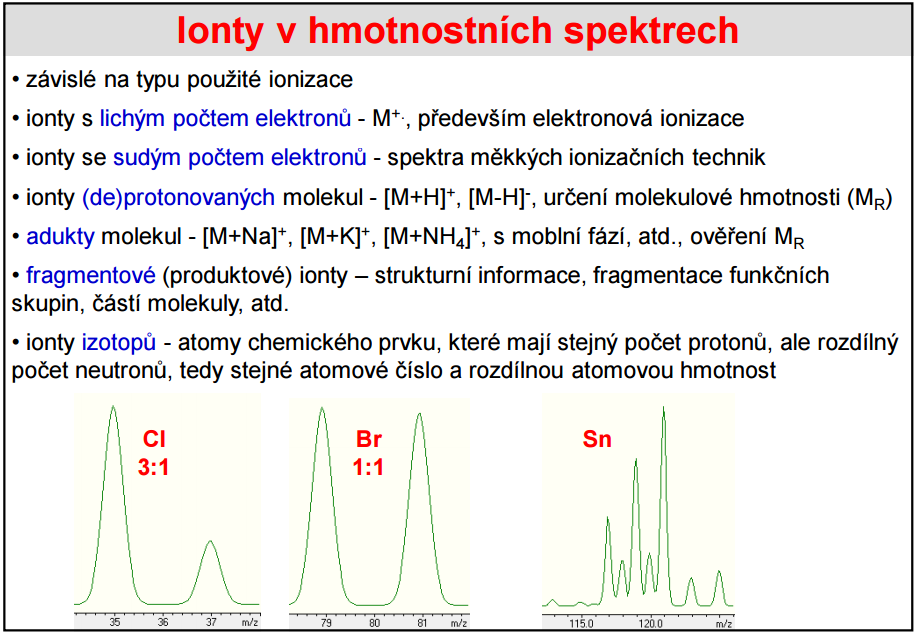 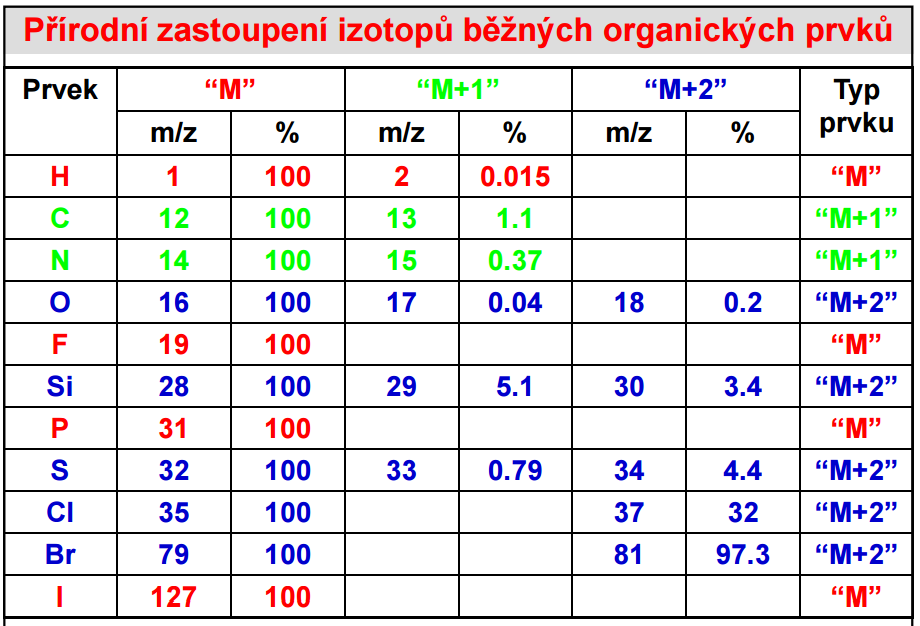 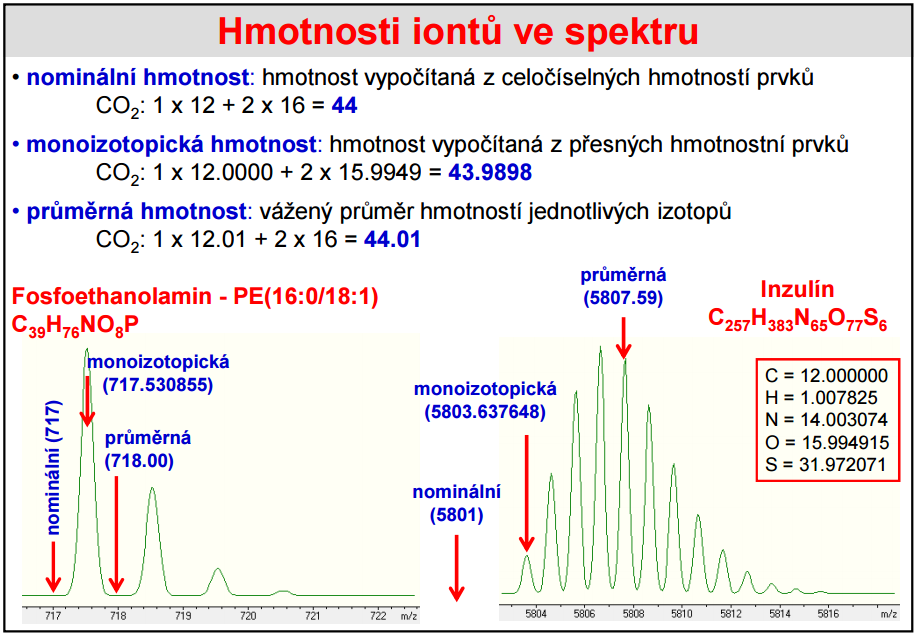 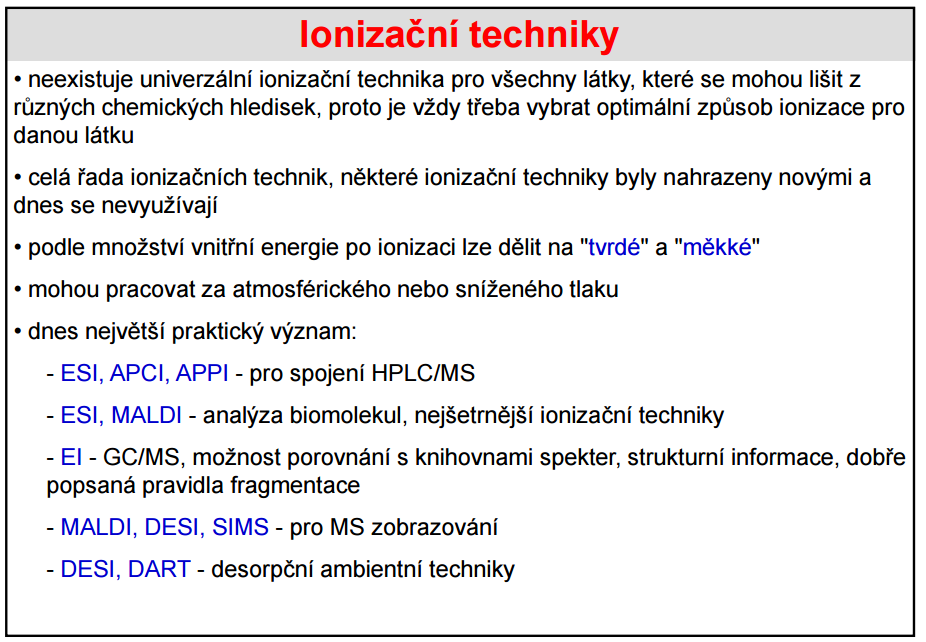 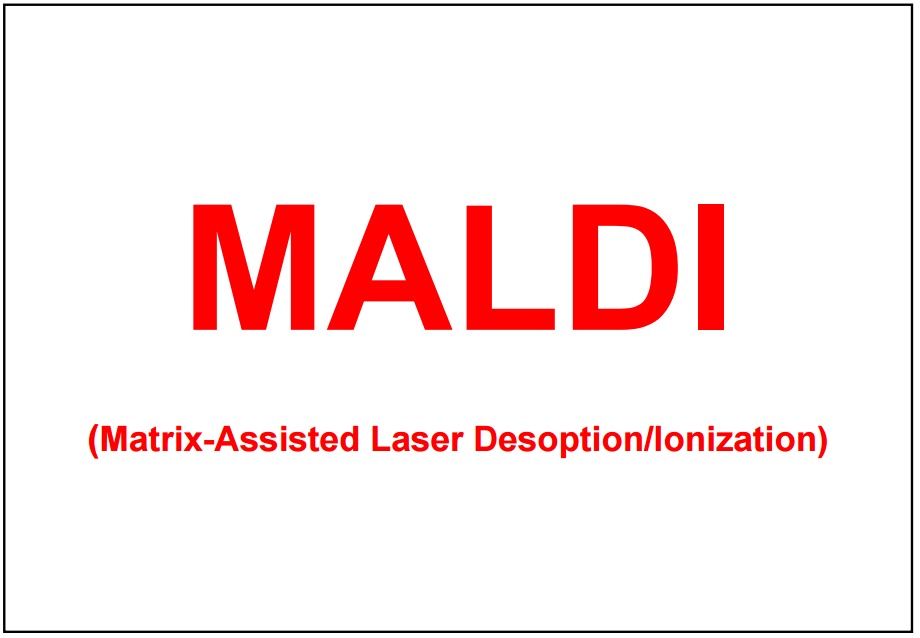 MALDI-TOF nastudovat z URL:

http://web2.mendelu.cz/af_239_nanotech/J_Met_Nano/0214/pdf/d-microbial_identification_by_maldi-tof_ms.pdf
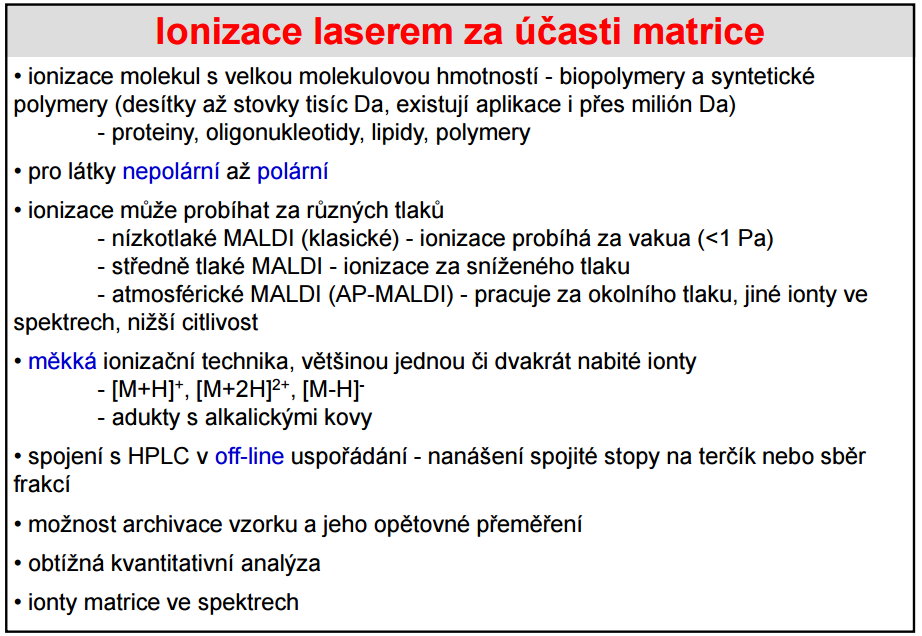 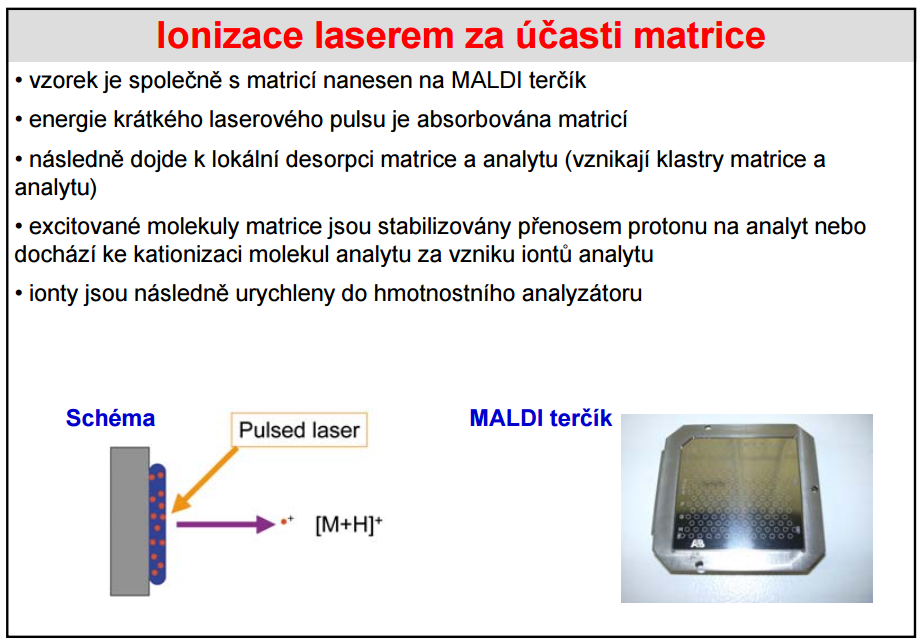 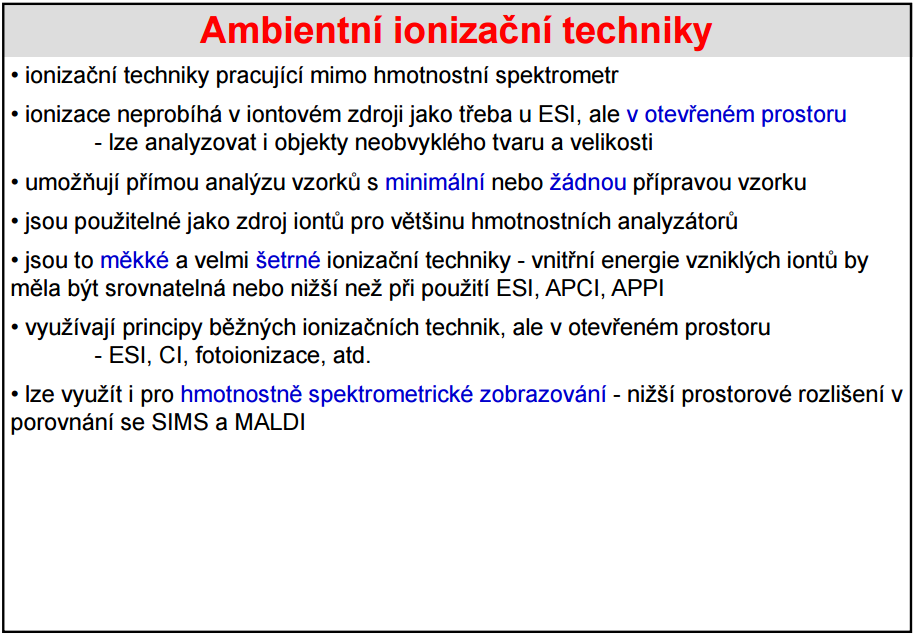 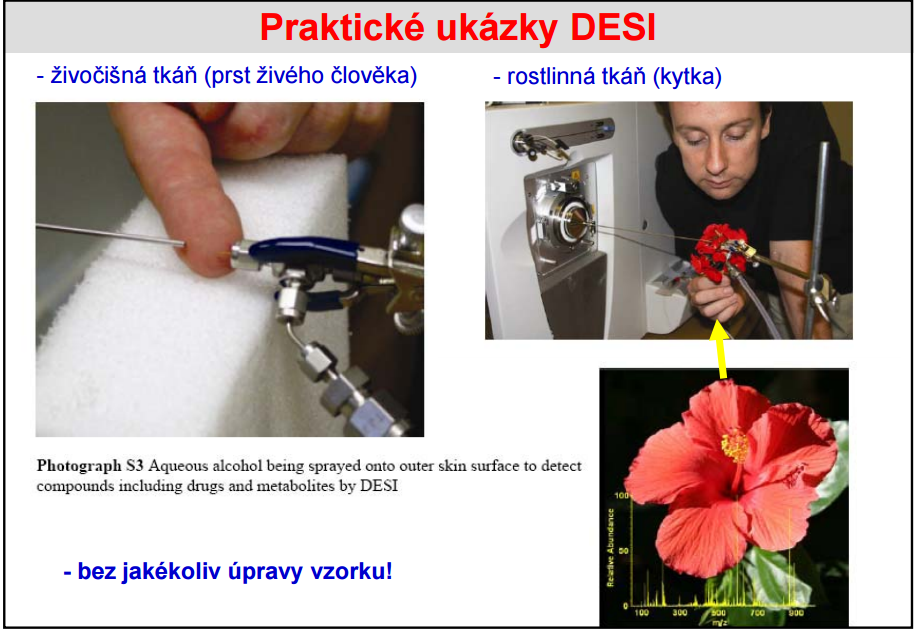 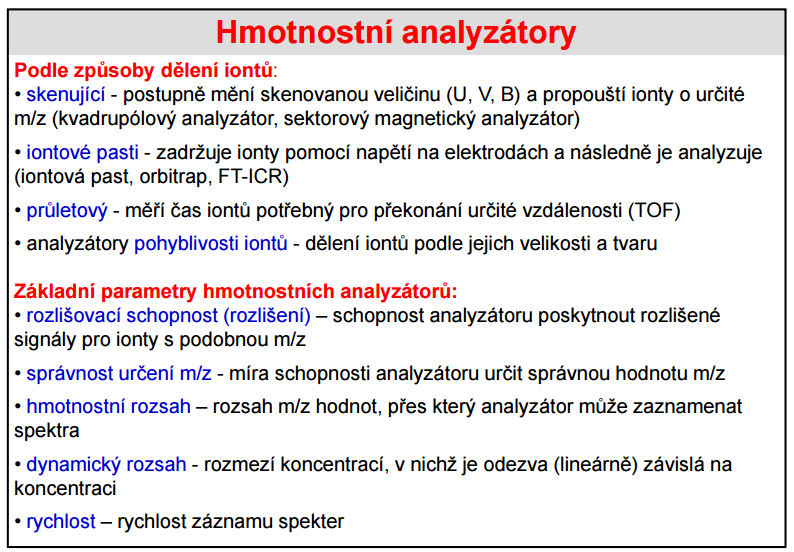 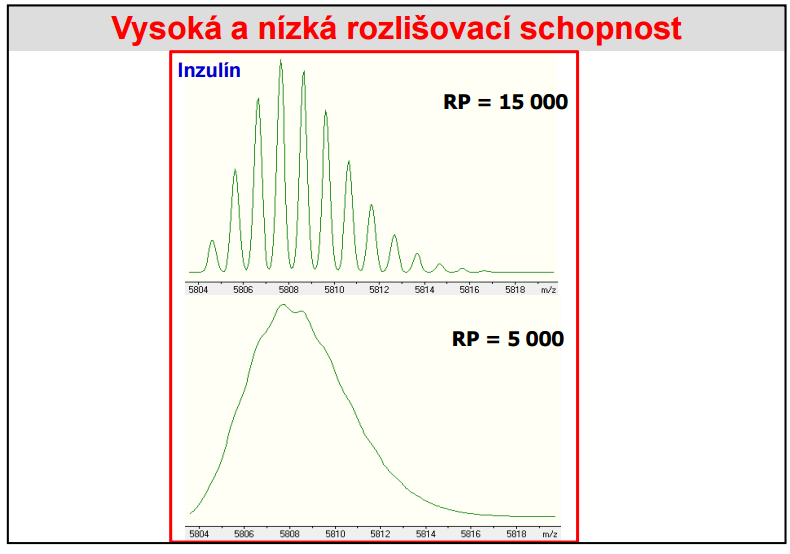 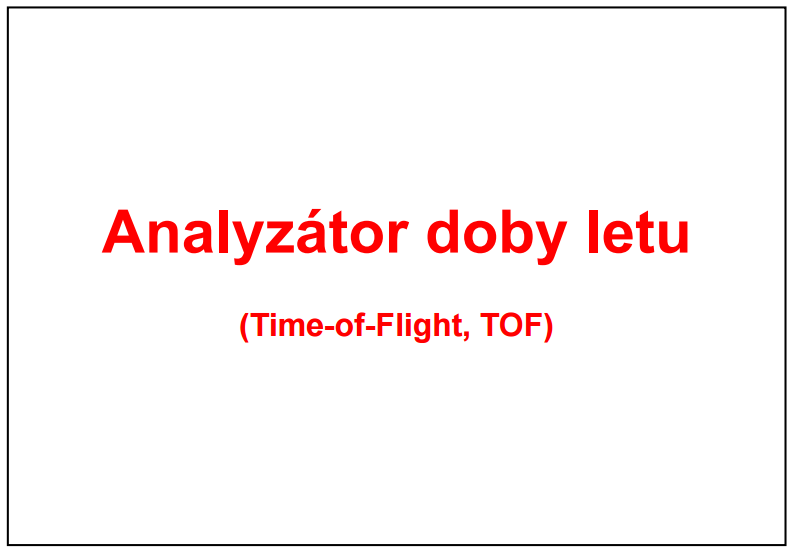 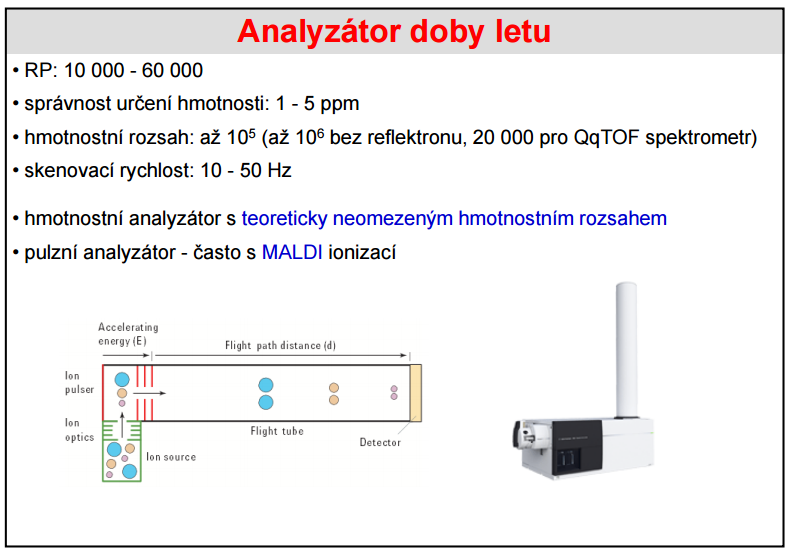 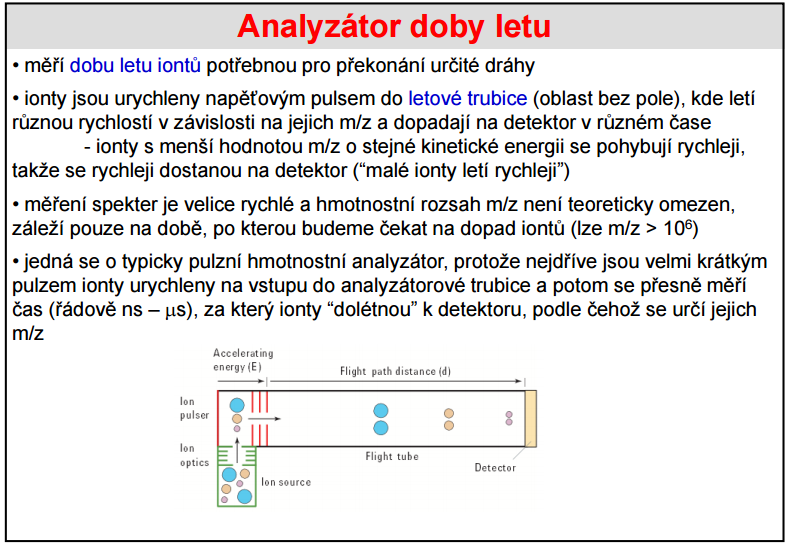 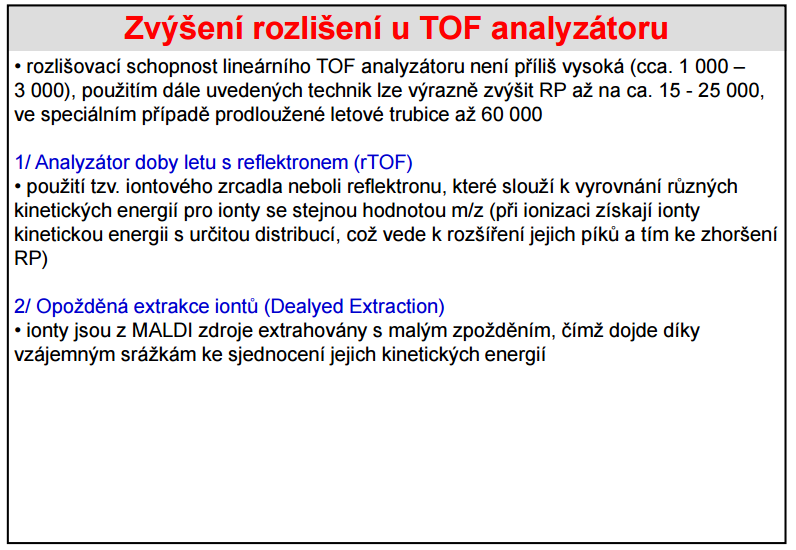 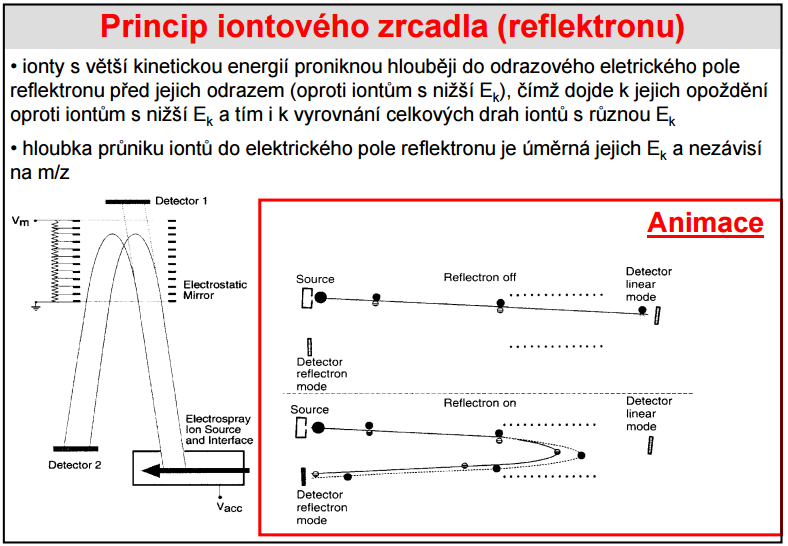 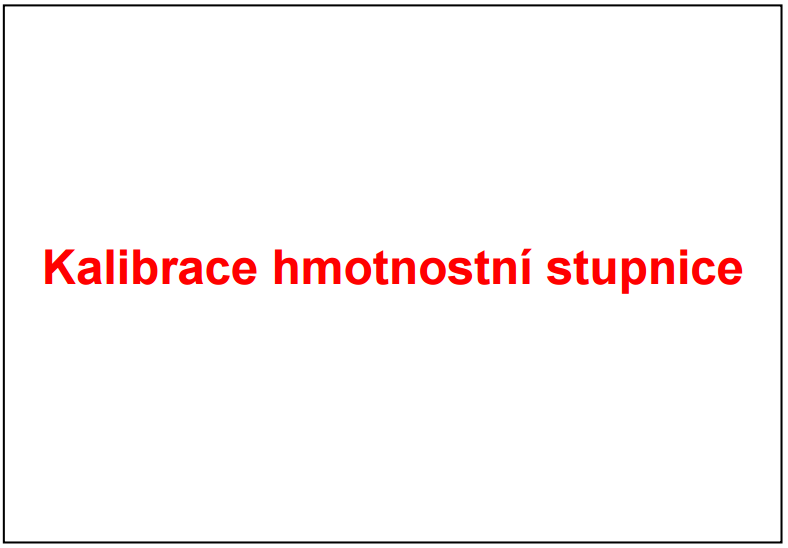 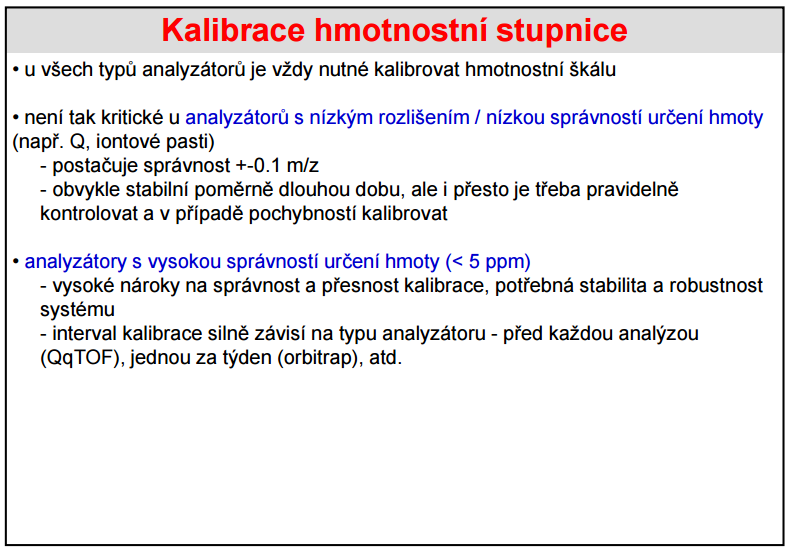 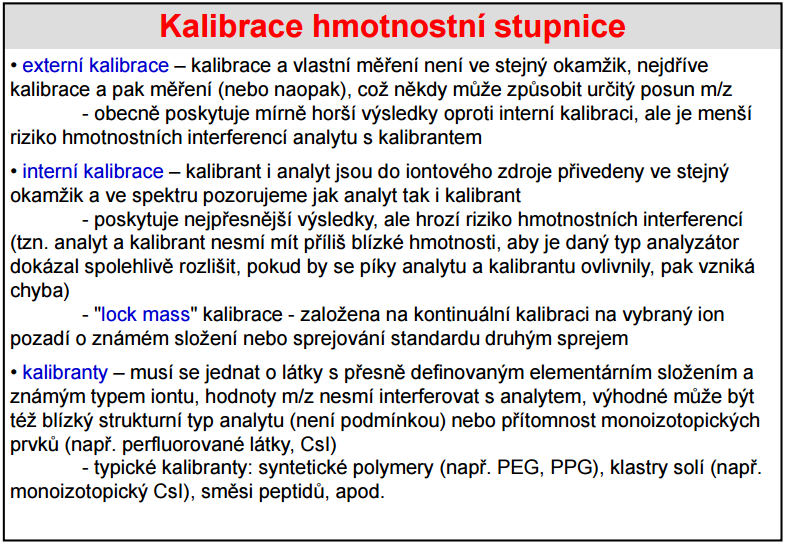 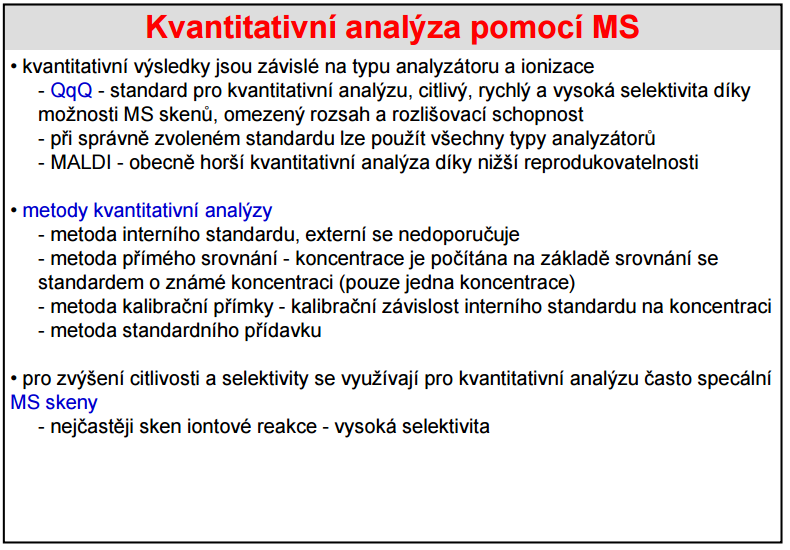 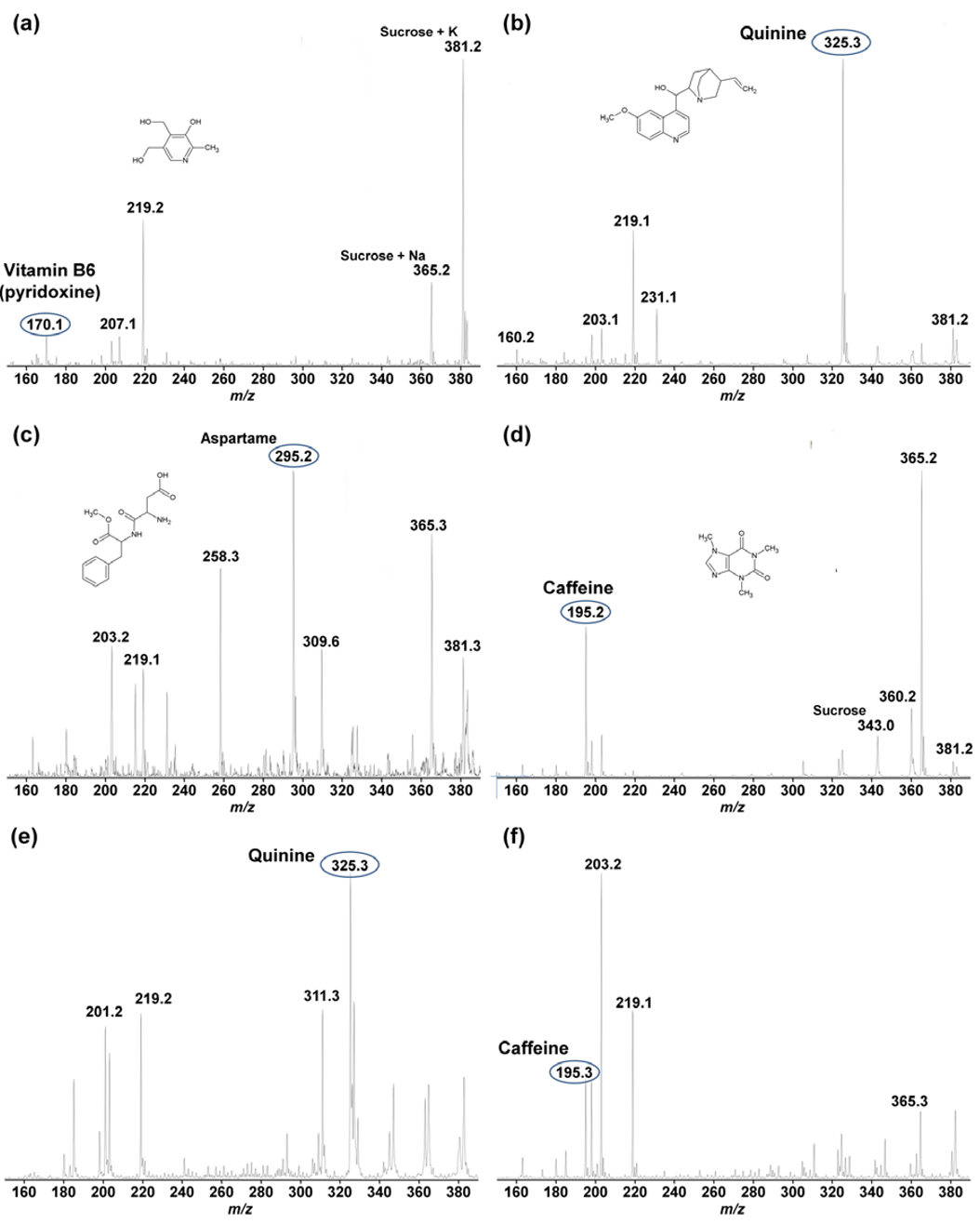 Úkol
změřit MALDI-TOF spektrum:
Matrice
Čisté sliny s matricí
Coca-Cola s matricí (kofein)
Šípkový čaj s matricí (bez kofeinu)
Černý čaj s matricí (tein + látky typické pro čaj)
Neznámý vzorek (stejná osoba jako v bodě b se napije jednoho z nápojů 3-5 a odevzdá vzorek slin k analýze) 
provést softwarovou kalibraci dat s ohledem na měřený rozsah m/z
určit, který z nápojů (Coca-Cola, šípkový čaj, černý čaj) konzumovala osoba, jež poskytla vzorek č. 6